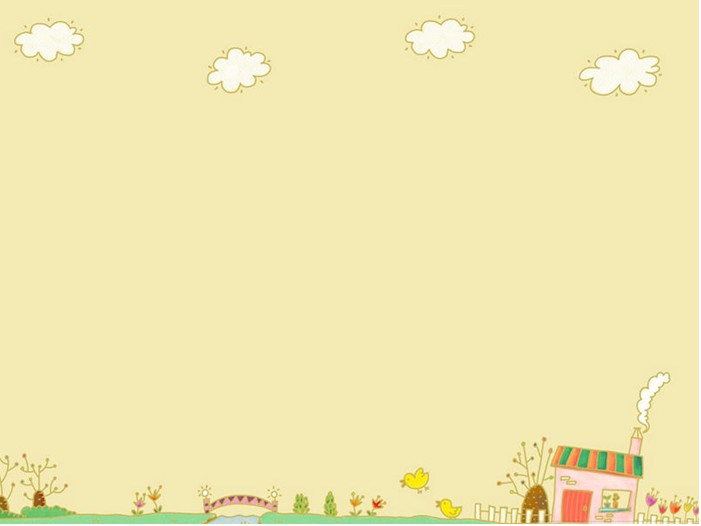 我無法不這樣想
報告人：林雅婷
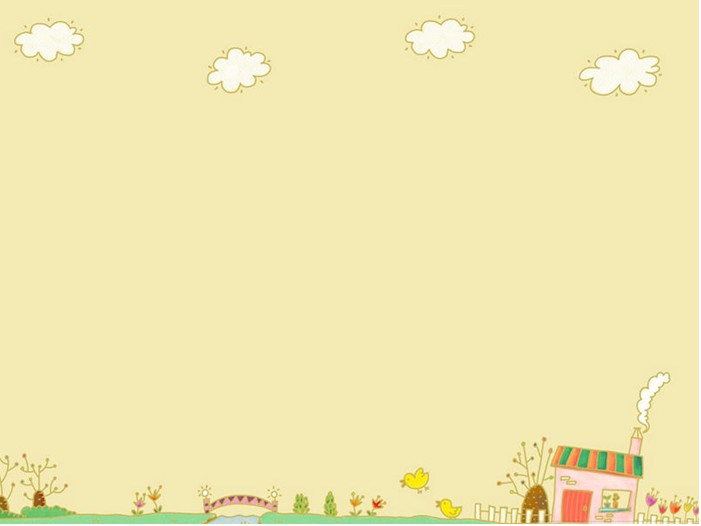 一、個案基本資料
二、主訴問題
三、分析與問題評估
四、輔導目標
五、服務歷程
六、反思
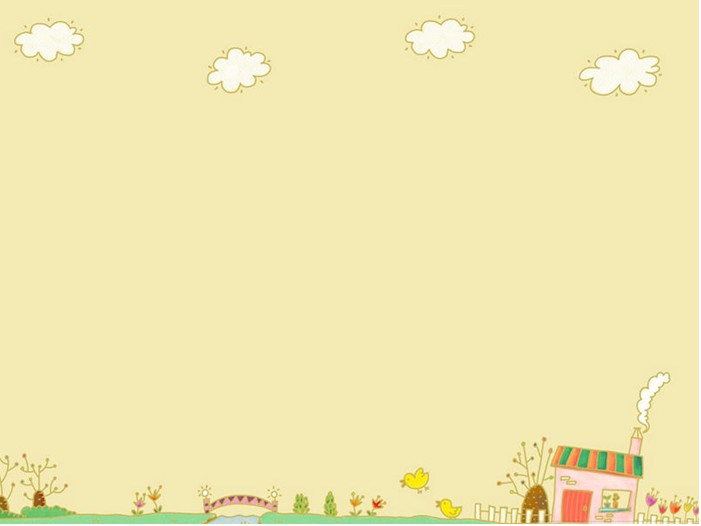 一、個案基本資料
性別：男
年級：國一
出生年：95年
外觀：皮膚白皙、常皺眉、眼神無神或緊張、
      體弱感
排序：老大
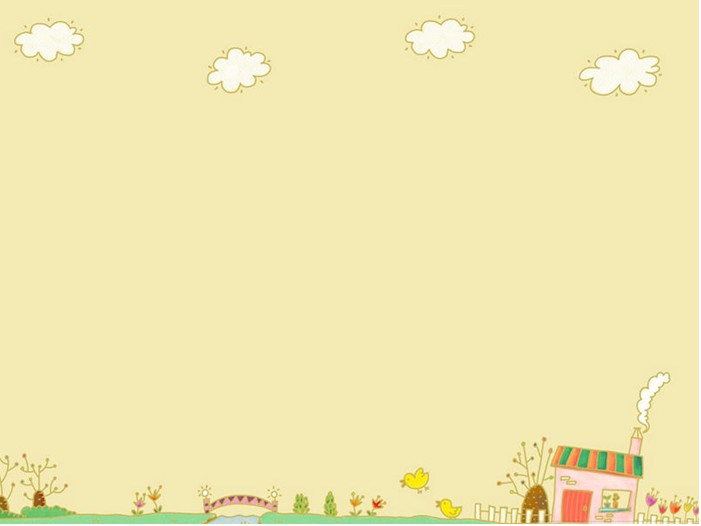 一、個案基本資料
家系圖
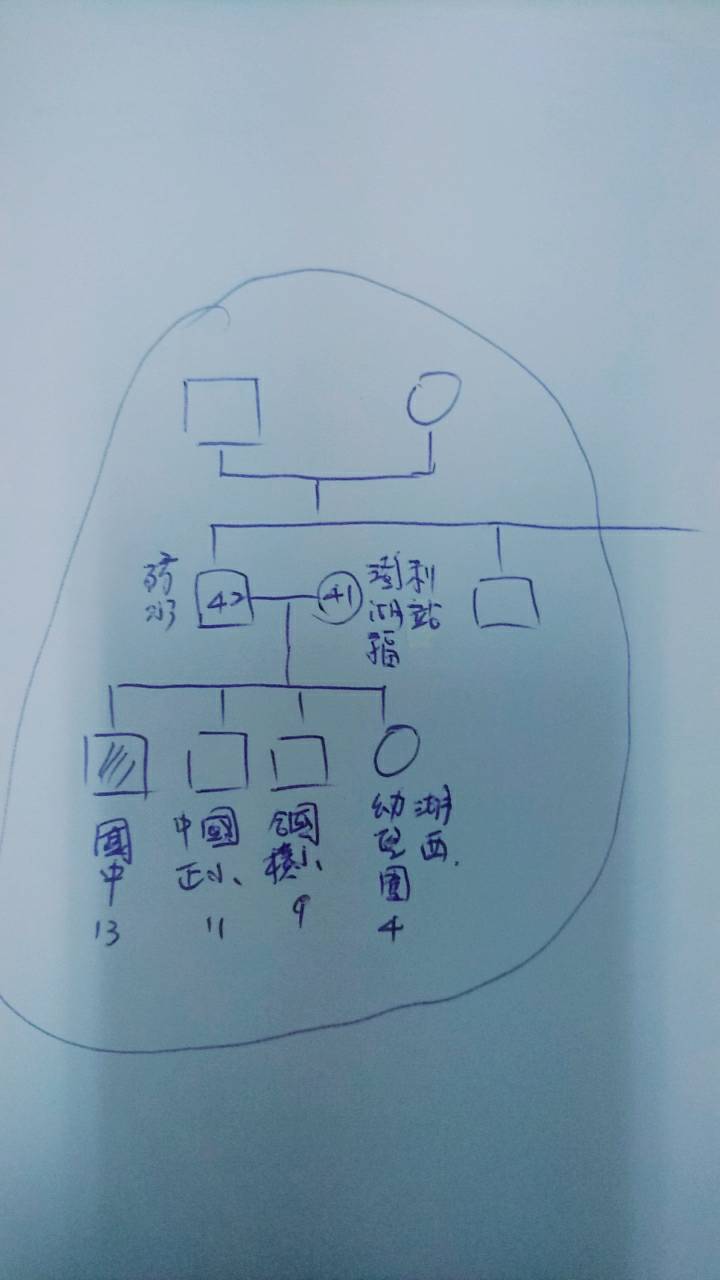 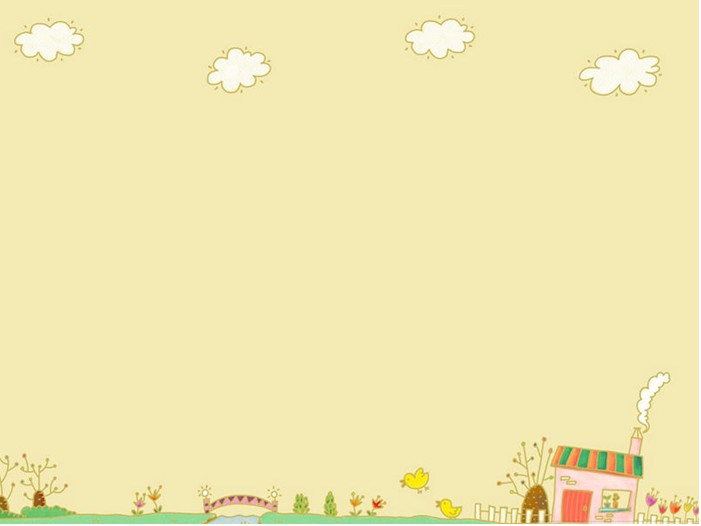 一、個案基本資料
家庭關係
1.母親為主要的教育者與事件決定者，個案自陳在家中與奶奶最為要好，因為覺得奶奶最了解自己。
2.在管教方式上，母親覺得自己是民主的，但是個案認為父母都是權威者。
3.目前家中同住的有爺爺、奶奶、父母、兩個弟弟一個妹妹，以及叔叔，分別居住在不同樓層，而自己是與奶奶同住一樓層且目前也是同睡一間房，沒有與父母同住一樓層與睡覺的原因是-媽媽要照顧更小的弟弟妹妹。
4.案家為雙薪家庭，父親從事防水工程，而母親則是固定在澎湖福利站內工作。
5.母親表示在管教上偶爾會與奶奶意見不合，覺得奶奶有時候太過溺愛及順從個案。
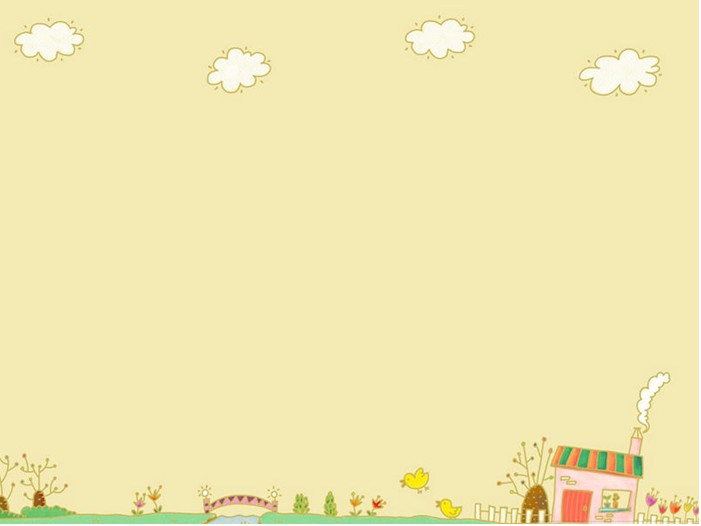 一、個案基本資料
學習及學校生活狀況
國小:
國小低中年級適應良好，學業可跟上進度，可配合班及活動且合群。高年級時個案自陳與老師和同學相處不愉快，覺得老師偏心，也覺得同學排擠他，例如:會故意在大家面前不指名道姓的說他；話題故意在他加入時停止，不傳字條給他等。個案陳述老師會常要求自己不要愛告狀，一樣傳字條但老師永遠只處罰他等。國小六年級更換導師後與同學關係變好，幾乎與人人都是朋友沒有衝突
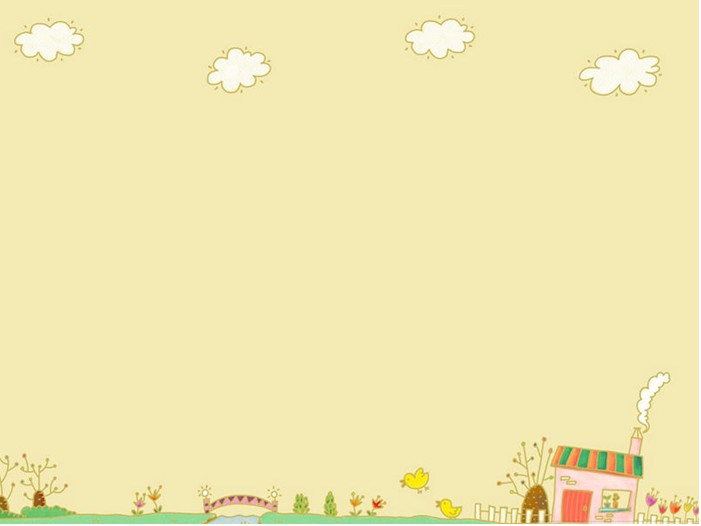 一、個案基本資料
學習及學校生活狀況
國中:
1.馬公國中-覺得課業壓力大，功課很多，很努力讀書卻還是沒有好成績，老師們都覺得沒有好成績就是不用功，但自己真的有讀書，所以覺得冤枉。認為老師經常口出惡言，人身攻擊，貶低他人，甚至還對自己丟過板擦。母親陳述在入學不到一個月就出現吃不下睡不著，感到呼吸不順暢喘不過氣、哭泣等現象。尤其害怕英文老師
2.鎮海國中-11月底開始出現同儕相處不睦的問題，個案反映同學講話大聲粗魯，常常無法加入同學的話題而覺得被排擠。母親陳述孩子漸漸開始回家抱怨功課太難，數學太難，沒有固定課表很混亂等等，甚至在諮商時表示自己不是只有懼怕數學老師，覺得自己的狀況應該是“只要叫老師的人都會讓他感盪到害怕”
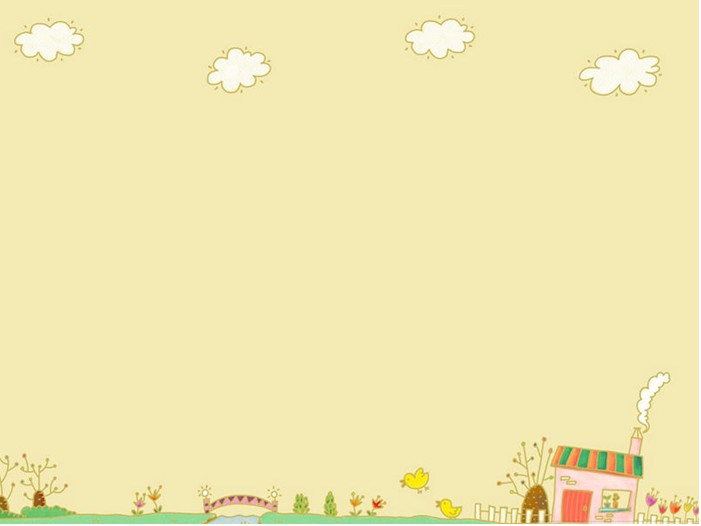 一、個案基本資料
人際關係
1.國小：大致都正常和諧，僅有5年級時與同
        學較多爭吵，但也都不嚴重。
2.國中：
(1)馬公與同儕關係上可，但是與英文老師關
   係緊張，出現嚴重的焦慮症狀且就醫中。(2)在鎮中無法融入班級同學間的相處，害怕  
   所有的老師包含數學老師，衍生拒學問題
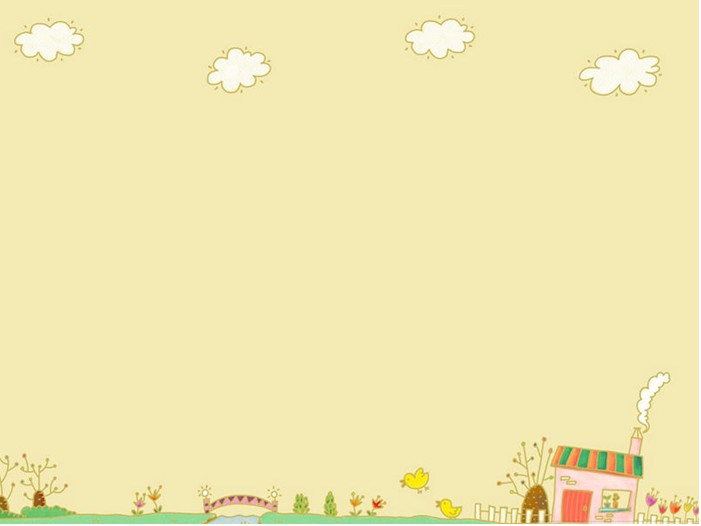 二、主訴問題
拒學
情 緒 問 題
(憂鬱症)
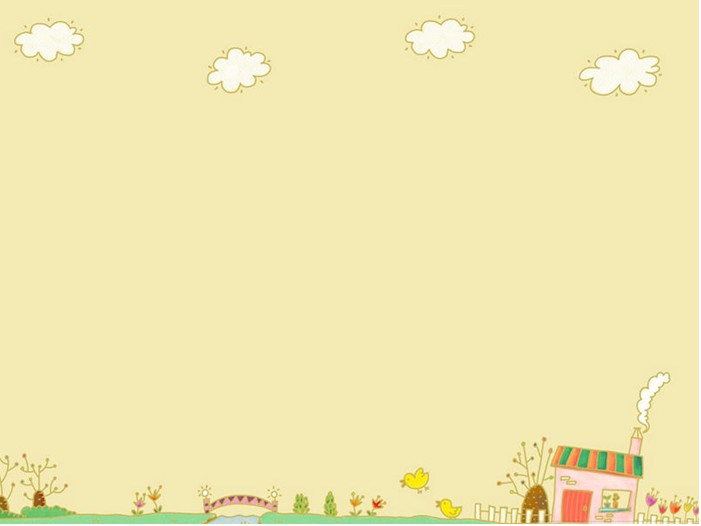 二、主訴問題
1、無法準時繳交作業，尤其是數學。
2、覺得上學時間很漫長，常常必須到下午5點
   30分才放學。  
3、課表常常因為老師公出或開會而異動，對
   事情感到無法掌握而感到焦慮。
4、考試考不好常常給自己很大的壓力，害怕
   老師誤會自己都沒有回家準備。若因此被
   罵會覺得非常委屈
綜合上述問題衍生個案拒學
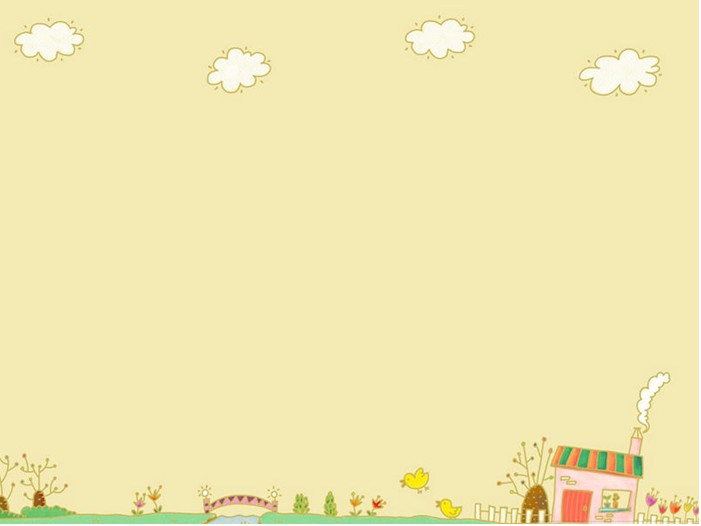 三、分析與問題評估
(一)阻力
1.家人間的教養態度不一致，導致個案總選擇
  舒適圈。
2.個案本身個性溫吞、負向思考，想法堅持固著
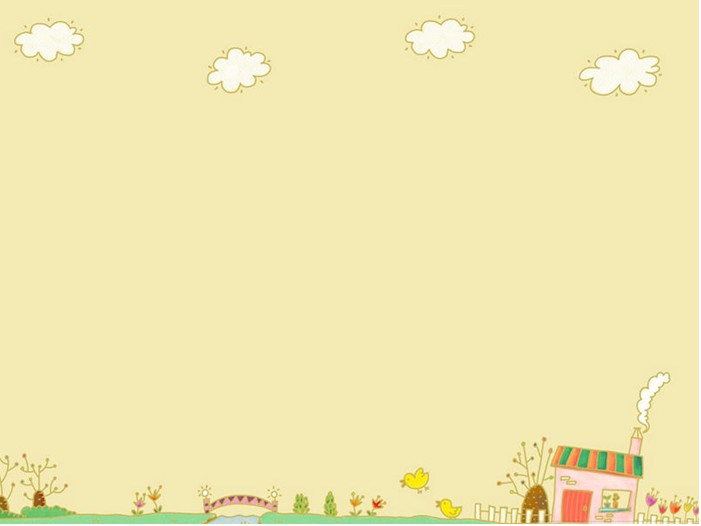 三、分析與問題評估
(二)助力
1.母親有病識感，願意接送孩子接受治療
2.導師及校園環境友善單純
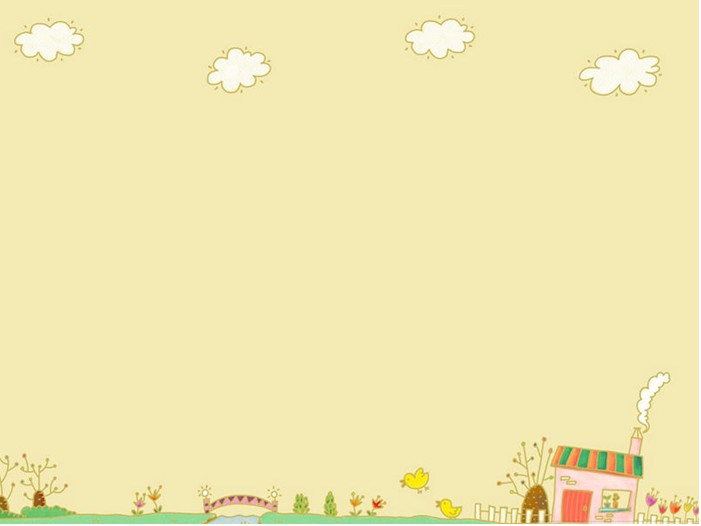 問題評估與討論
(一)	請假的方式
(二)期末考試的方式
(三)評估何時開始接受輔諮中心資源